Trafik- och parkeringsutredning Långdrag/SaltholmenTPuls
Parkeringsbolagets arbetsgrupp 2017-10-09
KF-beslut 2016-05-12
Saltholmen ska vara angöringspunkt för skärgårdstrafiken
Staden ska fortsatt erbjuda de boende och företag i södra skärgården möjlighet att hyra en egen parkeringsplats på Saltholmen/Långedrag
Ge kommunstyrelsen i uppdrag att återkomma till kommunfullmäktige med förslag om hur parkeringssituationen kan förbättras och utökas på Saltholmen/Långedrag
HÅLLBAR STAD – ÖPPEN FÖR VÄRLDEN
2
Genomförda utredningar
Rapport Tpuls, Norconsult, 2017 (slutkoncept oktober)
Strukturskisser Saltholmen, (inkl. bedömning av kostnader och  miljökonsekvenser), Tyréns, 2017 
Social konsekvensanalys Saltholmen, Tyréns, 2017 
Naturvärdesinventering Saltholmen, Tyréns, 2017 
Saltholmen Resecentrum – förstudie av nytt terminalområde, Sweco, 2017
Kostnadskalkyl Saltholmen Resecentrum och kajer, Sweco, 2017
Utredning cykelmobilitet – Saltholmen, Långedrag och Hinsholmen, Koucky & Partners, 2016
HÅLLBAR STAD – ÖPPEN FÖR VÄRLDEN
3
Ombyggt terminalområde
Ny terminal – en bra bytespunkt
Kaj
Flytbryggor
Terminalbyggnad
Depå/verkstad
Hållplatser för buss och spårvagn 
Ytor för fotgängare och cyklister
Ersättning bryggor
Ersättning parkering
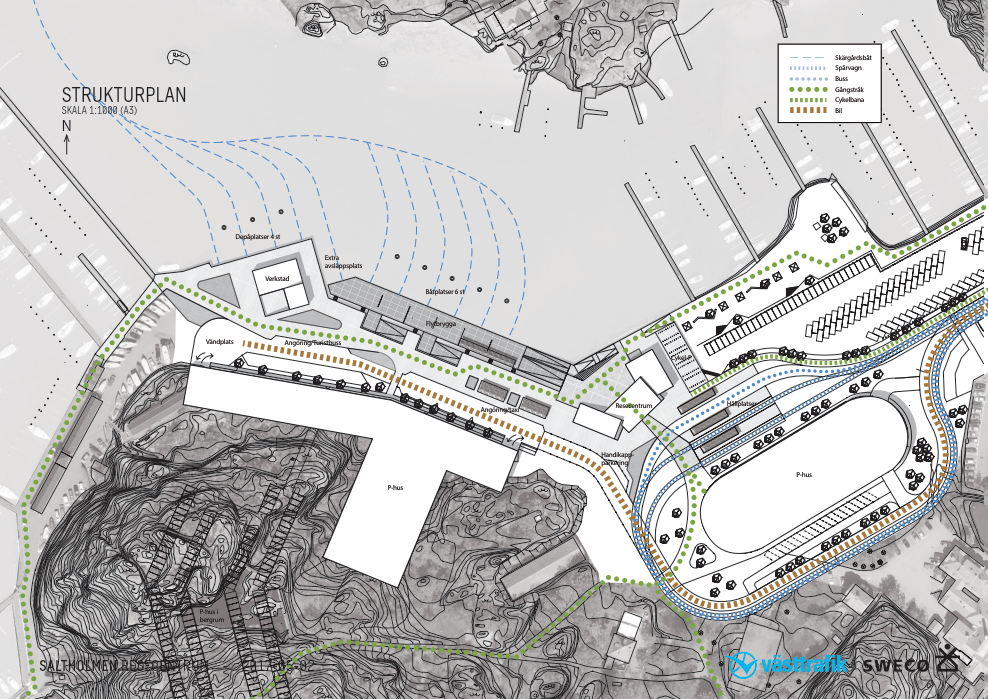 HÅLLBAR STAD – ÖPPEN FÖR VÄRLDEN
4
Strukturskisser – tre scenarier
HÅLLBAR STAD – ÖPPEN FÖR VÄRLDEN
5
Strukturskiss 1600 platser
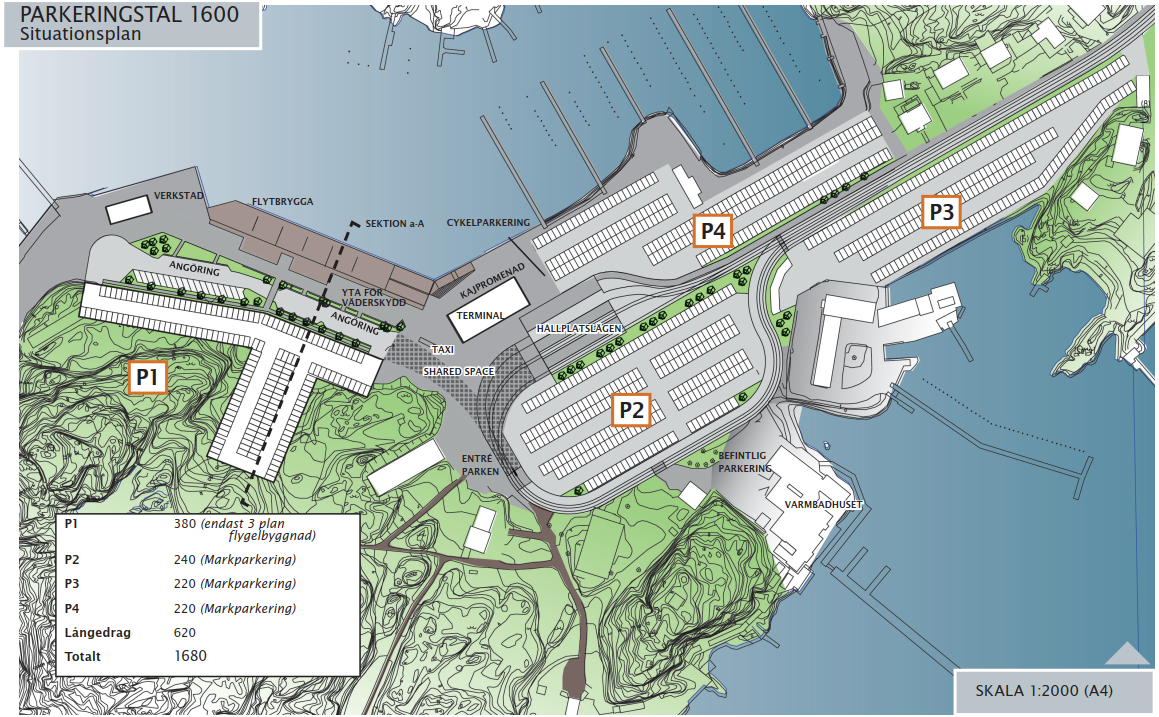 HÅLLBAR STAD – ÖPPEN FÖR VÄRLDEN
6
Strukturskiss 2600 platser
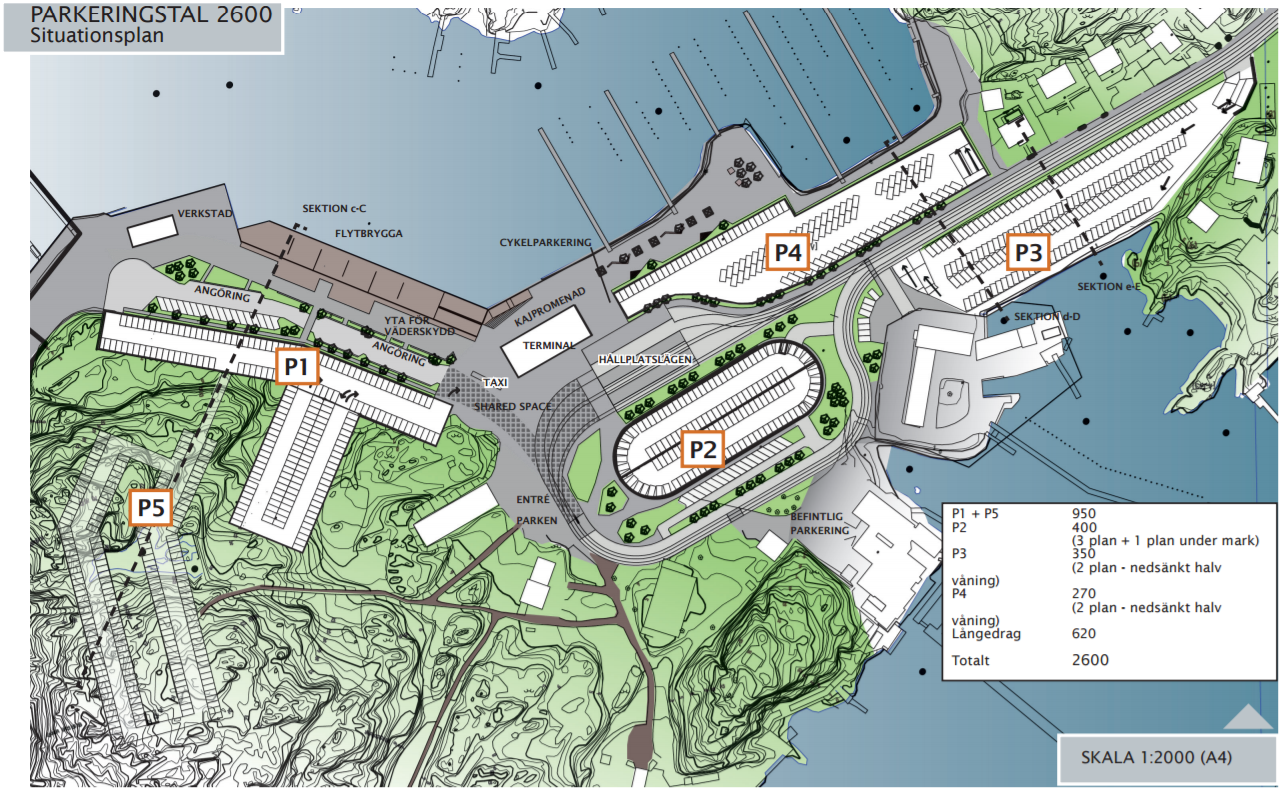 HÅLLBAR STAD – ÖPPEN FÖR VÄRLDEN
7
Ekonomiska konsekvenser
Terminalområde Saltholmen – 350-400 miljoner                 (VGR och kommunen)
Kompletterande trafik till annan/andra hamnar – ? (VGR och kommunen)
Avsevärt dyrare parkering i nya anläggningar       (den som parkerar)
HÅLLBAR STAD – ÖPPEN FÖR VÄRLDEN
8
Begränsande faktorer
Trafiksituation på Saltholmsgatan 
Buller
Trafiksäkerhet
Framkomlighet för kollektivtrafik, fotgängare och cyklister 
Påverkan på landskapsbilden, kulturmiljö och naturmiljö 
Höga parkeringskostnader

Max ytterligare cirka 500 bilplatser på Saltholmen 
Ersättning för cirka 300 bilplatser som tas i anspråk av ombyggt terminalområde
I berget eller garage under mark
För boende och verksamma i skärgården
HÅLLBAR STAD – ÖPPEN FÖR VÄRLDEN
9
Konsekvenser av en ”icke-lösning”?
Hämmar utvecklingen av södra skärgården 
Försvårar nybyggnad i skärgården – parkeringstal 0
Åldrande befolkning
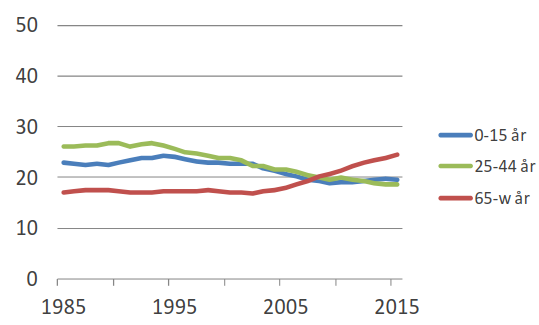 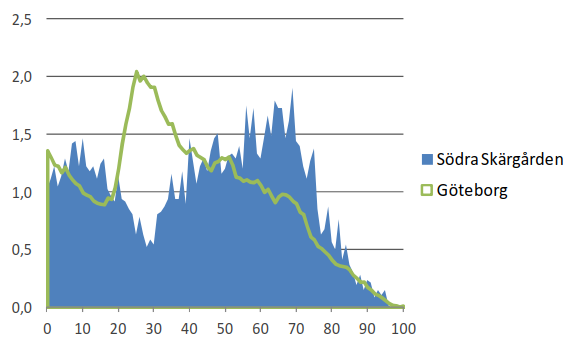 HÅLLBAR STAD – ÖPPEN FÖR VÄRLDEN
10
Rekommendationer detaljplan
Ombyggt terminalområde – en attraktiv bytespunkt
Kaj
Flytbryggor
Terminalbyggnad
Depå/verkstad
Hållplatser för buss och spårvagn 
Gata med spårvagnsslinga
Ytor för fotgängare och cyklister
Ersättning bryggor
Ersättning parkering
Avgöra om ytterligare parkeringsplatser är genomförbara
HÅLLBAR STAD – ÖPPEN FÖR VÄRLDEN
11
Möjliga åtgärder utan detaljplan
Omvandla besöksplatser på Saltholmen
Renodla parkeringsområden för olika användargrupper 
Öka prisdifferentieringen 
Omvandla förhyrda platser till tillståndsparkering 
Verka för utökad bilpool
Inför Styr och ställcyklar
Förbättra för fotgängare och cyklister
Fortsatt dialog med GREFAB
Optimera befintliga ytor för parkering och anlägg ytterligare platser där det är möjligt
HÅLLBAR STAD – ÖPPEN FÖR VÄRLDEN
12
Slutsatser och reflektioner
Saltholmen kan inte bära hela södra skärgården, om tillgängligheten med bil ska vara fortsatt hög
Kompletterande trafik till annan/andra hamnar, särskilt sommartid
Testarena för mobilitetstjänster?
HÅLLBAR STAD – ÖPPEN FÖR VÄRLDEN
13
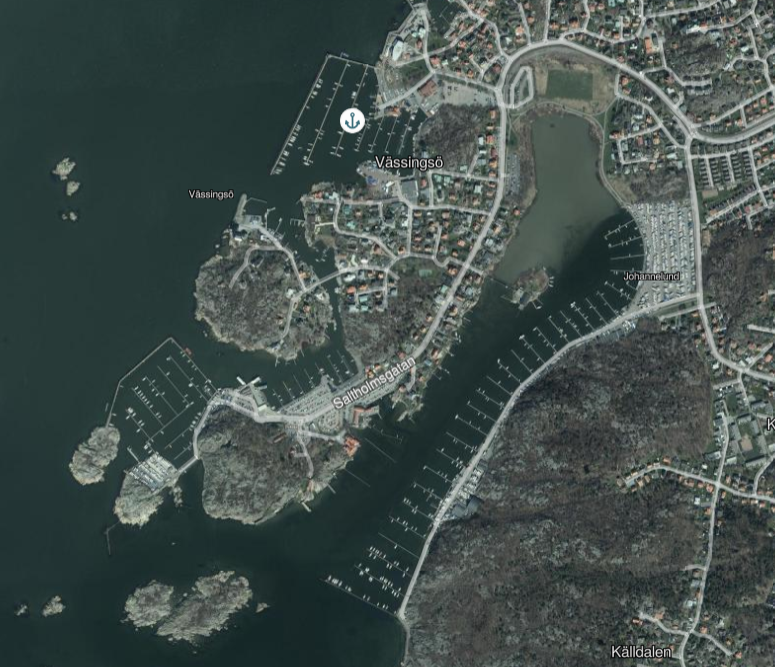 HÅLLBAR STAD – ÖPPEN FÖR VÄRLDEN
14